الخبرة الميدانية المبكرة التربية العملية
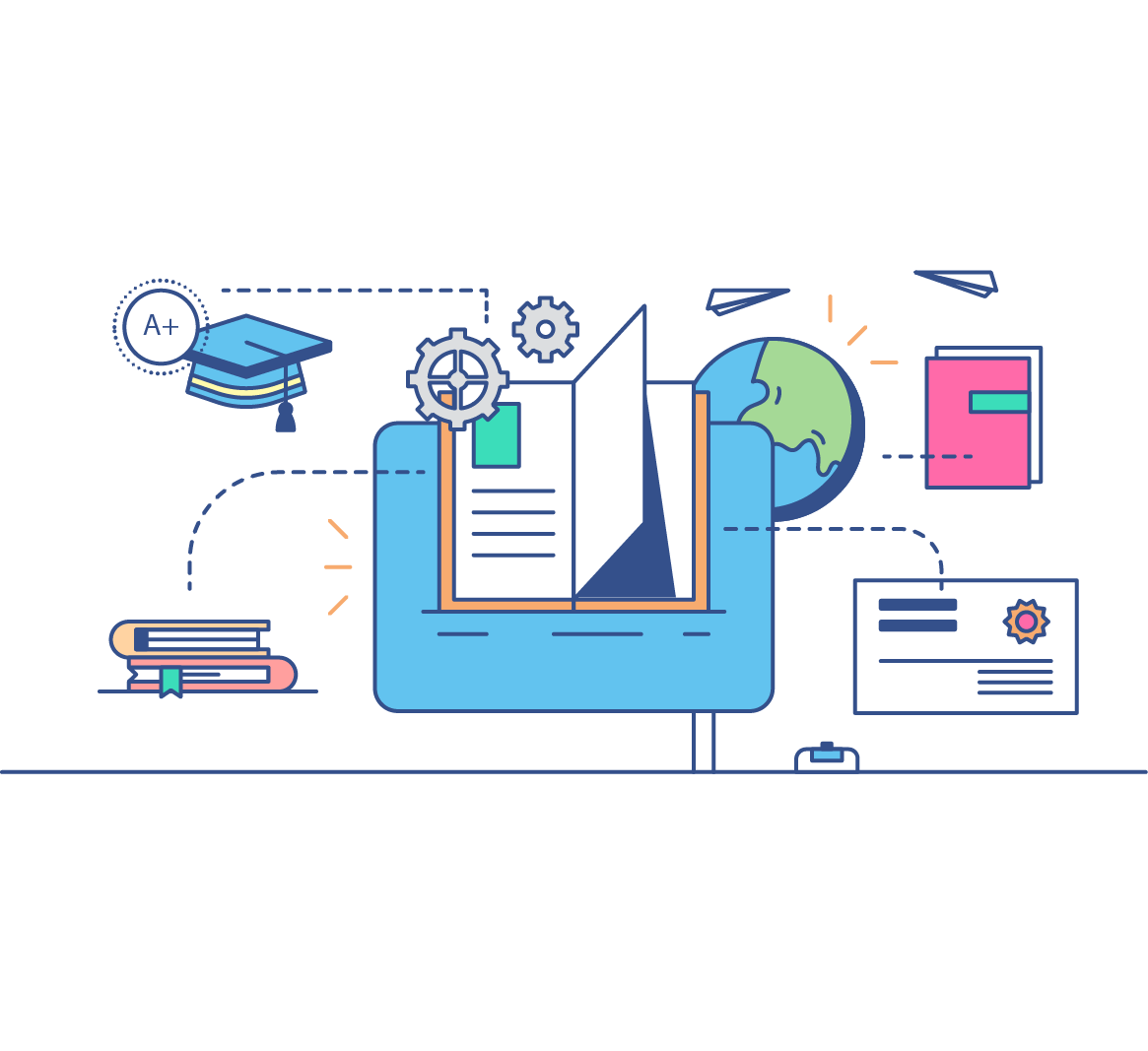 " برنامج تدريبي تقدمه كليات التربية ومعاهدها على مدى فترة زمنية محددة  تحت اشرافها بهدف إتاحة الفرصة للطلاب المعلمين لتطبيق ما تعلموه نظريا  تطبيقا عمليا "
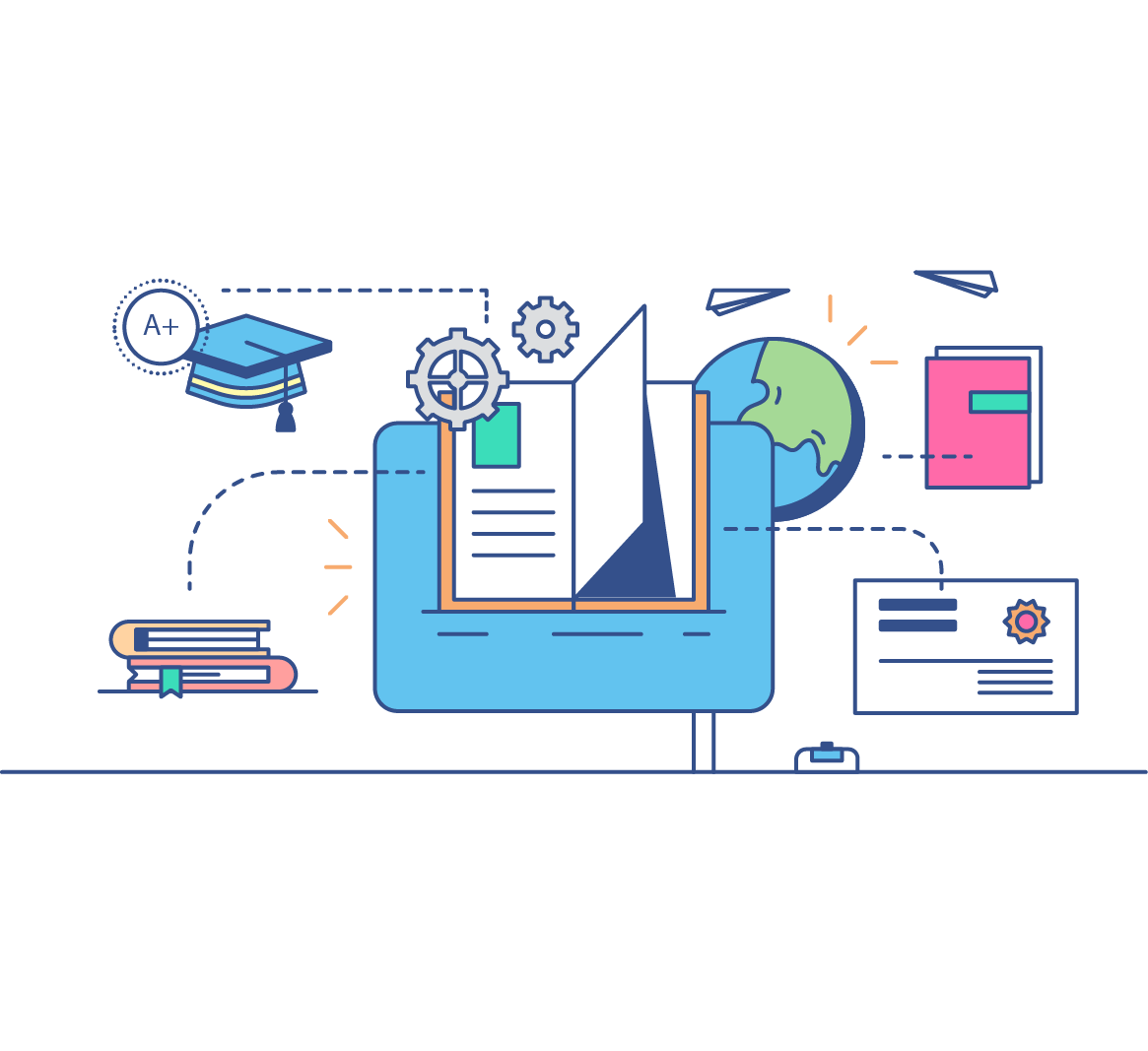 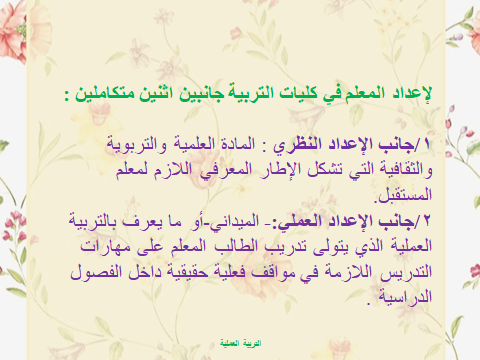 أهميتها :
1- تعريف الطالب بجوانب العملية التربوية وبيئة المدرسة
2- تهيئة الفرص أمامه لترجمة المعرفة النظرية والمبادئ والأفكار التربوية التي تقدم في مؤسسة الإعداد إلى مواقف تدريس فعلية .
 3- إتاحة الفرصة أمامه كي يفهم طبيعة العمل الذي سيزاوله بعد التخرج
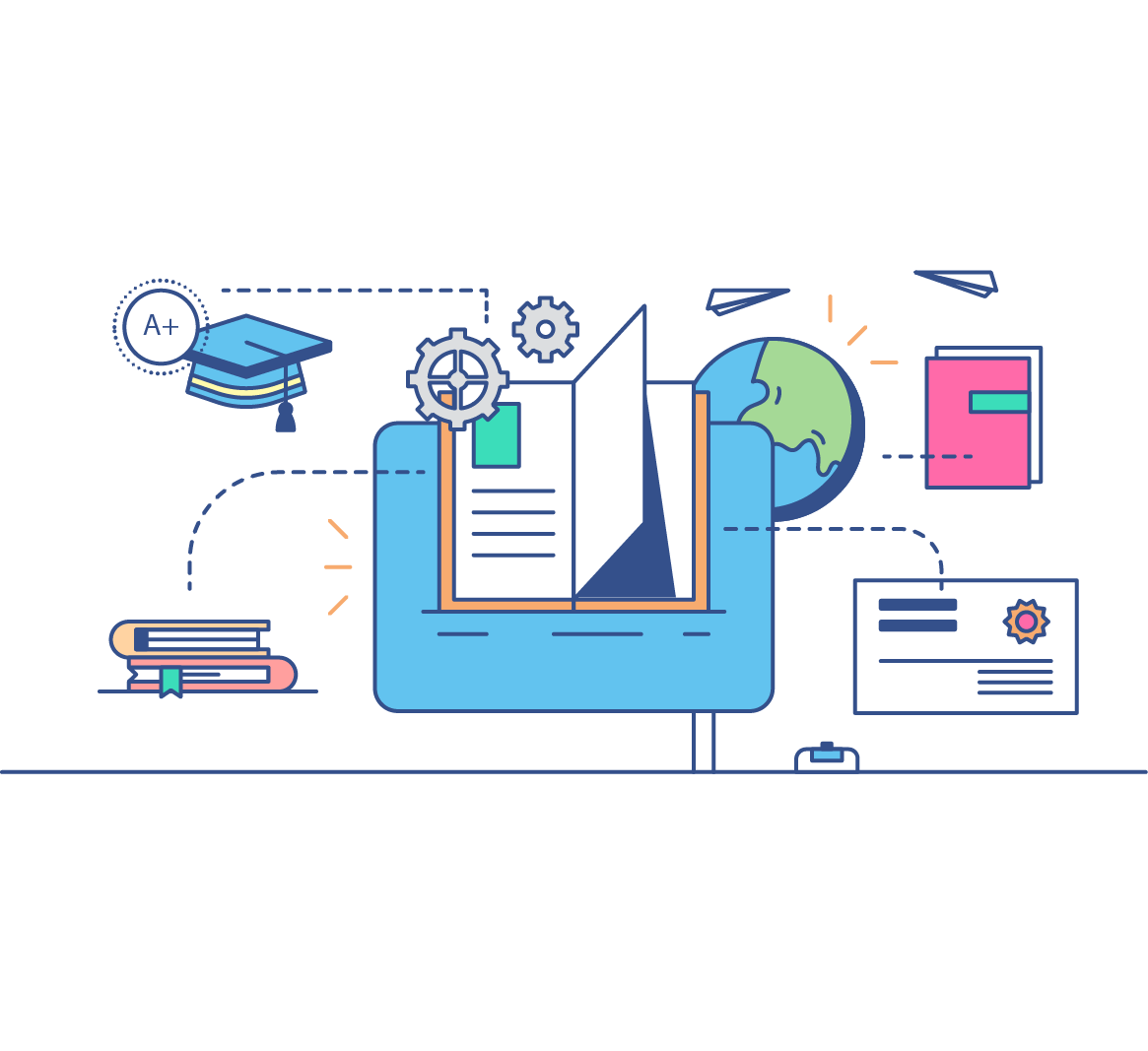 4 - مساعدته على التكيف مع المواقف التربوية ، مما يؤدي بالتدريج إلى إزالة الكثير من المخاوف التي يشعر بها في بداية تدريبه .

5 - توفير فرص التدريب الموجه للطالب المعلم : كي تنمو لديه مهارات التدريس المطلوب وتساعده على تكوين اتجاهات وميول إيجابية نحو المهنة التي يعد لها .

6 – إتاحة الفرصة أمامه لتعرف قدراته الذاتية ومهارته التدريسية ، والعمل على تنميتها على طريق الخبرة المباشرة ، وتنمية الحس المهني لديه .
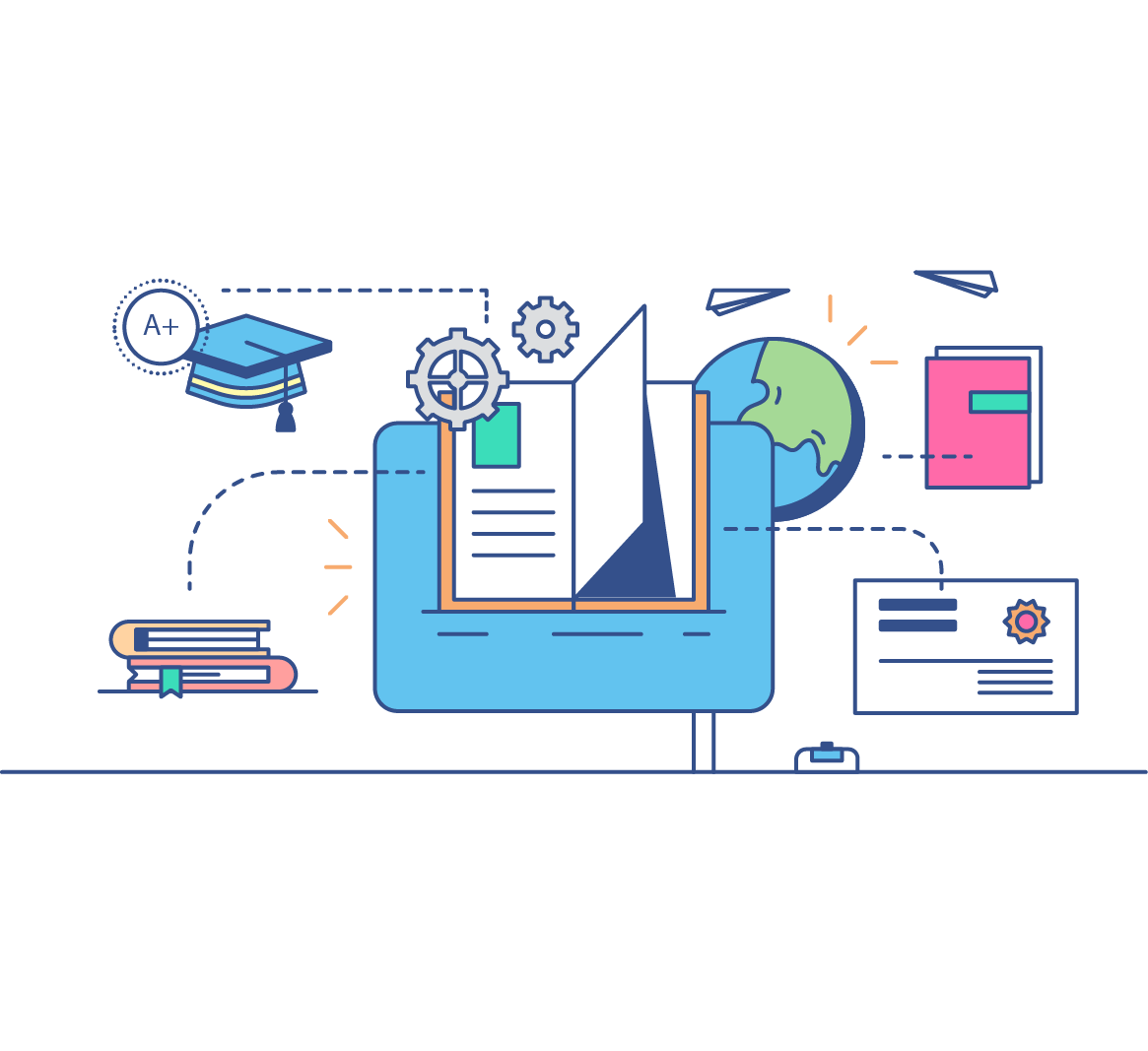 7 - توفير الفرص أمامه لمشاهدة نماذج مختلفة من مواقف التدريس ، التي يؤديها معلمون من ذوي الخبرة الطويلة ، والمشهود لهم بالكفاءة مجال التدريس ، والإفادة منها . 

8- مشاركته الأنشطة المدرسية ، ومزاولته للأنشطة غير الصفية المرتبطة بمجال تخصصه ، واكتسابه القدرة على تنظيمها وتنفيذها .
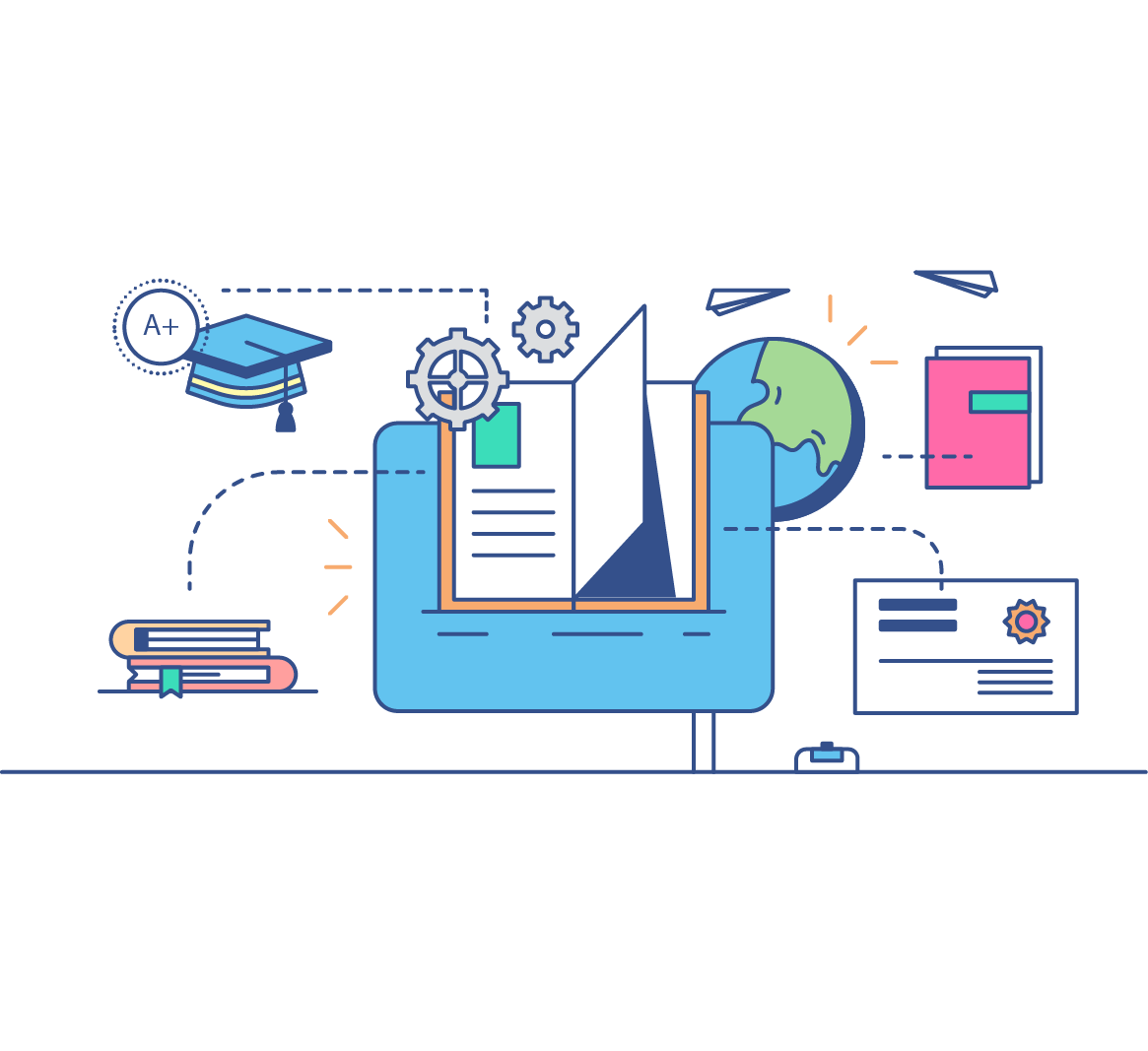 9- إكسابه مجموعة من المهارات الاجتماعية التي تزيد من ثقته بنفسه ، وتمكنه من والتفاعل التعامل الإيجابي مع الآخرين ، ومن العمل ضمن فريق والقدرة على التصرف السليم ، واتخاذ القرارات المناسبة في المواقف الصعبة .
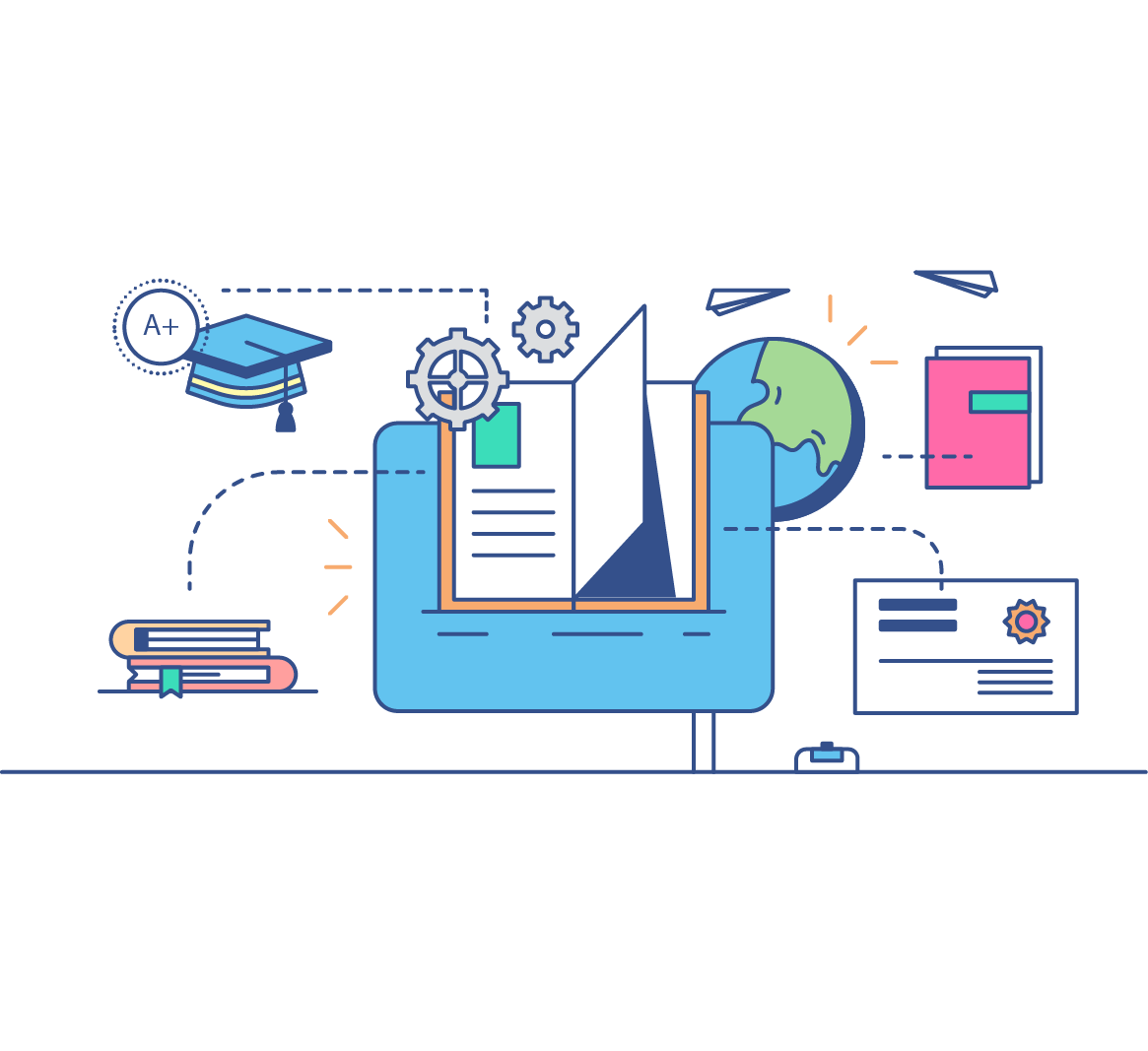 مهام الطالب المعلم
الوعي الكامل بأهمية التربية العملية في تنميته شخصياً ومهنياً ، والحرص الدائم على تحقيق أقصى استفادة منها .

أن يحافظ على حسن المظهر ولطف السلوك حتى يظل قدوة للتلاميذ ومصدراً لاحترامهم وتقديرهم 

أن يلتزم بالدوام الكامل المخصص لعضو هيئة التدريس حضوراً وانصرافاً ، والتنسيق المستمر مع مدير المدرسة بشأن أي استثناءات في هذا المجال .
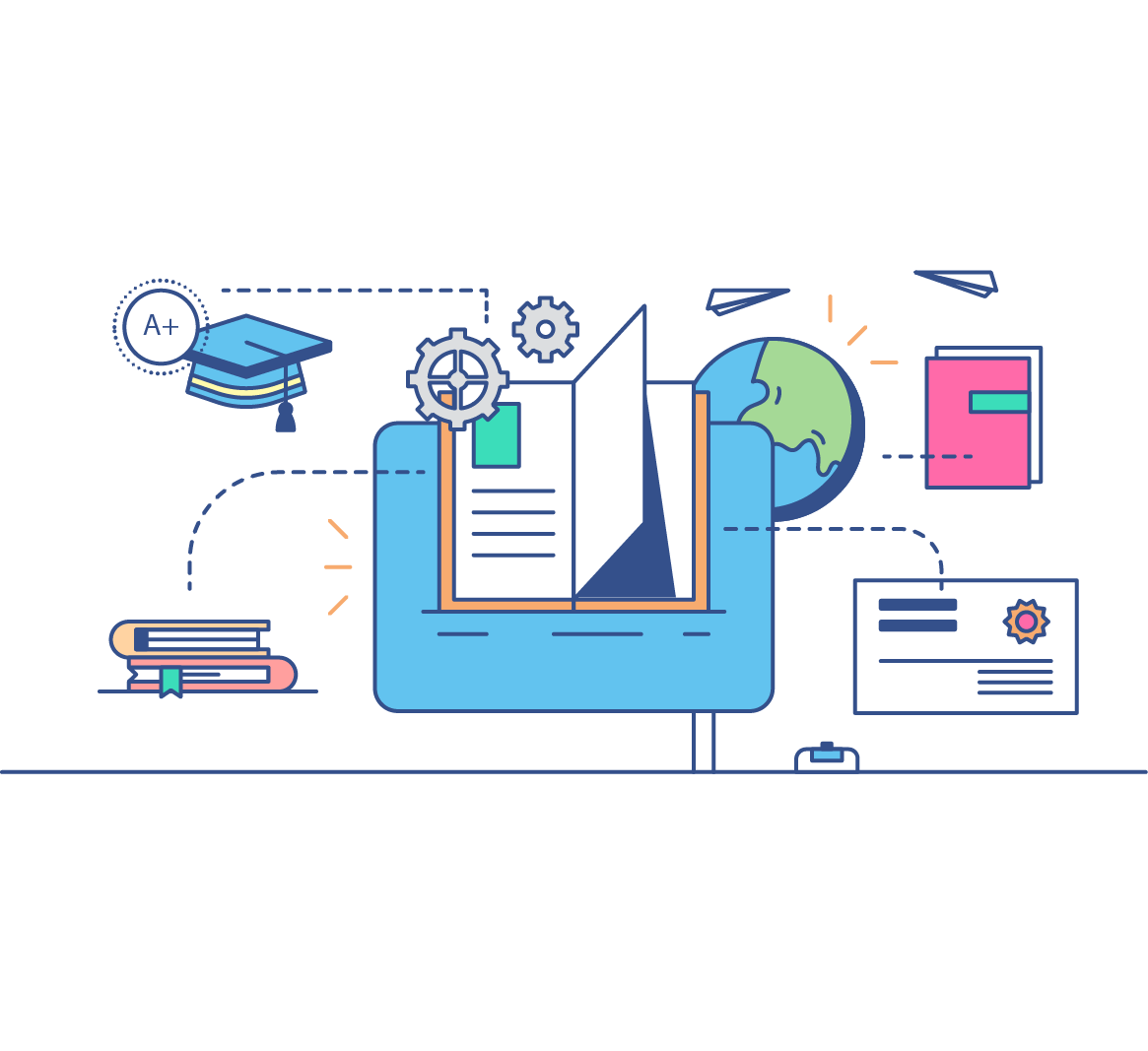 أن يتعاون مع مدير المدرسة وأعضاء الهيئة التدريسية مع بذل الجهد للاستفادة من خبراتهم ما أمكن .

أن يتفاعل مع المتعلمين على أسس من الاحترام والجدية والابتعاد عن التعالي أو الانفتاح الزائد عليهم وإزالة الحواجز بينهم .

ن يتذكر أنه قادم للمدرسة من أجل التعلم واكتساب المهارات والخبرات التعليمية ، فيحسن به أن يتمتع بعقل متفتح وتصرف مرن .
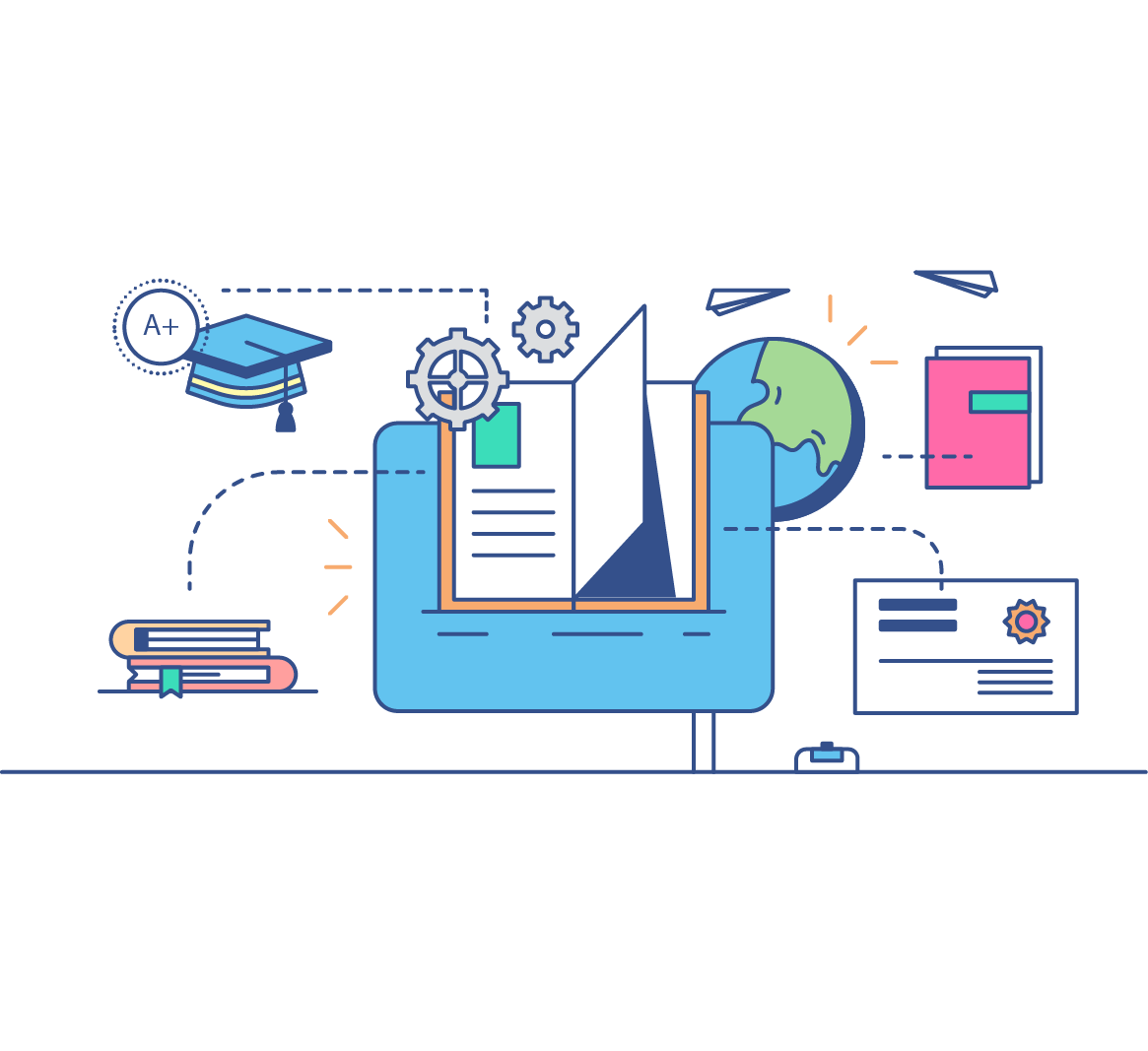 أن يستمع لآراء الآخرين بضبط النفس وألا يظهر الغضب أو الانزعاج لما يتلقاه من تغذية راجعة أو نقد بناء .

 أن يقتني كراسة خاصة بالتربية العملية لتدوين المعلومات الأساسية .

أن ينسق الطالب المعلم مع الموجه والمعلم المتعاون لتحديد العبء الذي يقوم بتنفيذه ، كما يقوم بوضع خطة مفصلة للدروس التي يعدها ومناقشتها مع الموجه ما أمكن ذلك .
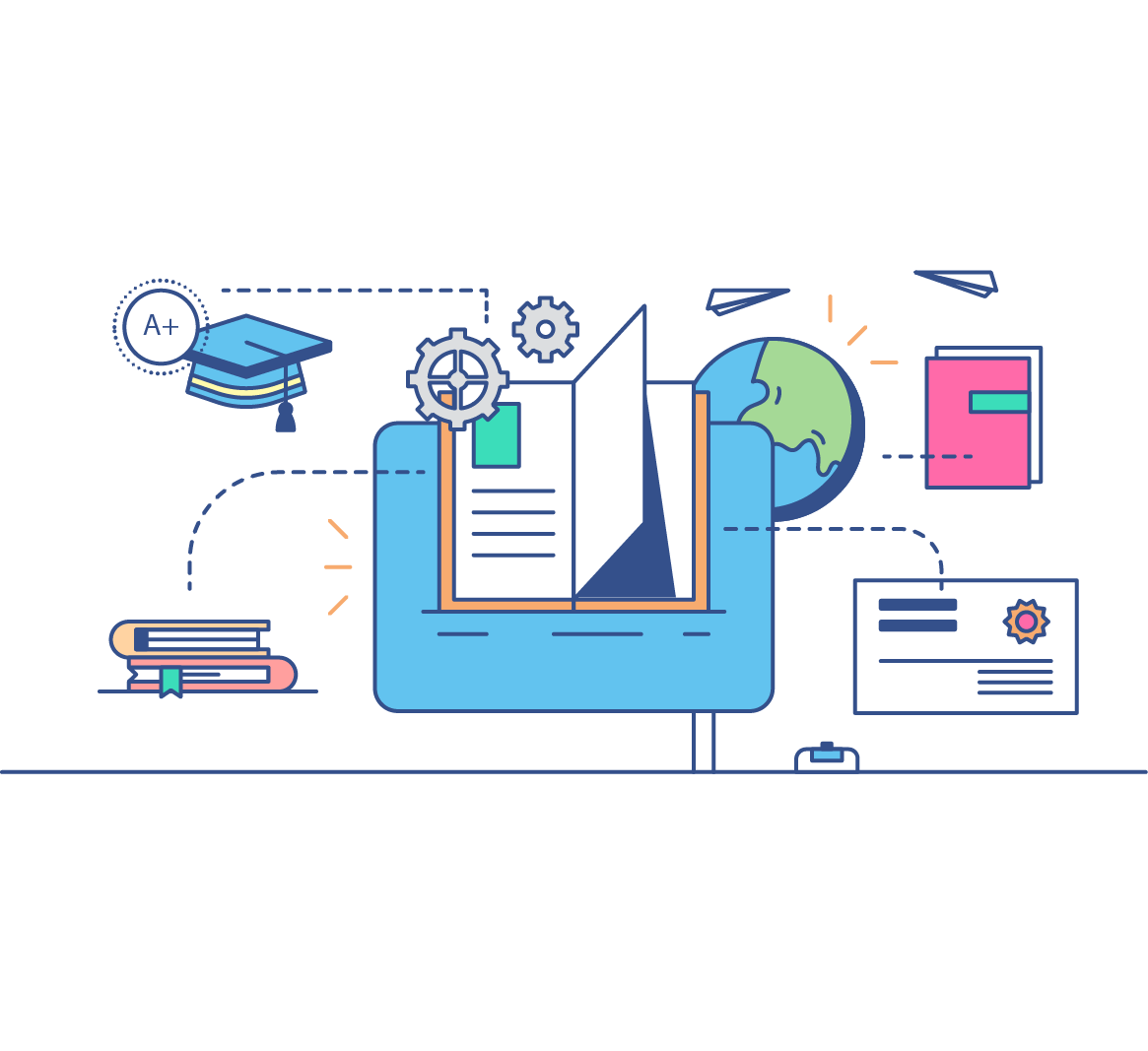 أن يناقش الطالب المعلم أداءه التدريسي مع المشرف أو الموجه ، على أن يتسم نقاشهم ونقدهم بالموضوعية والحياد بعيداً عن التجريح والإحراج .

أن يعي الطالب المعلم أن نجاح عملية التعليم يرتكز على إقامة العمليات الإنسانية مع جميع من يتعامل معهم في المدرسة .
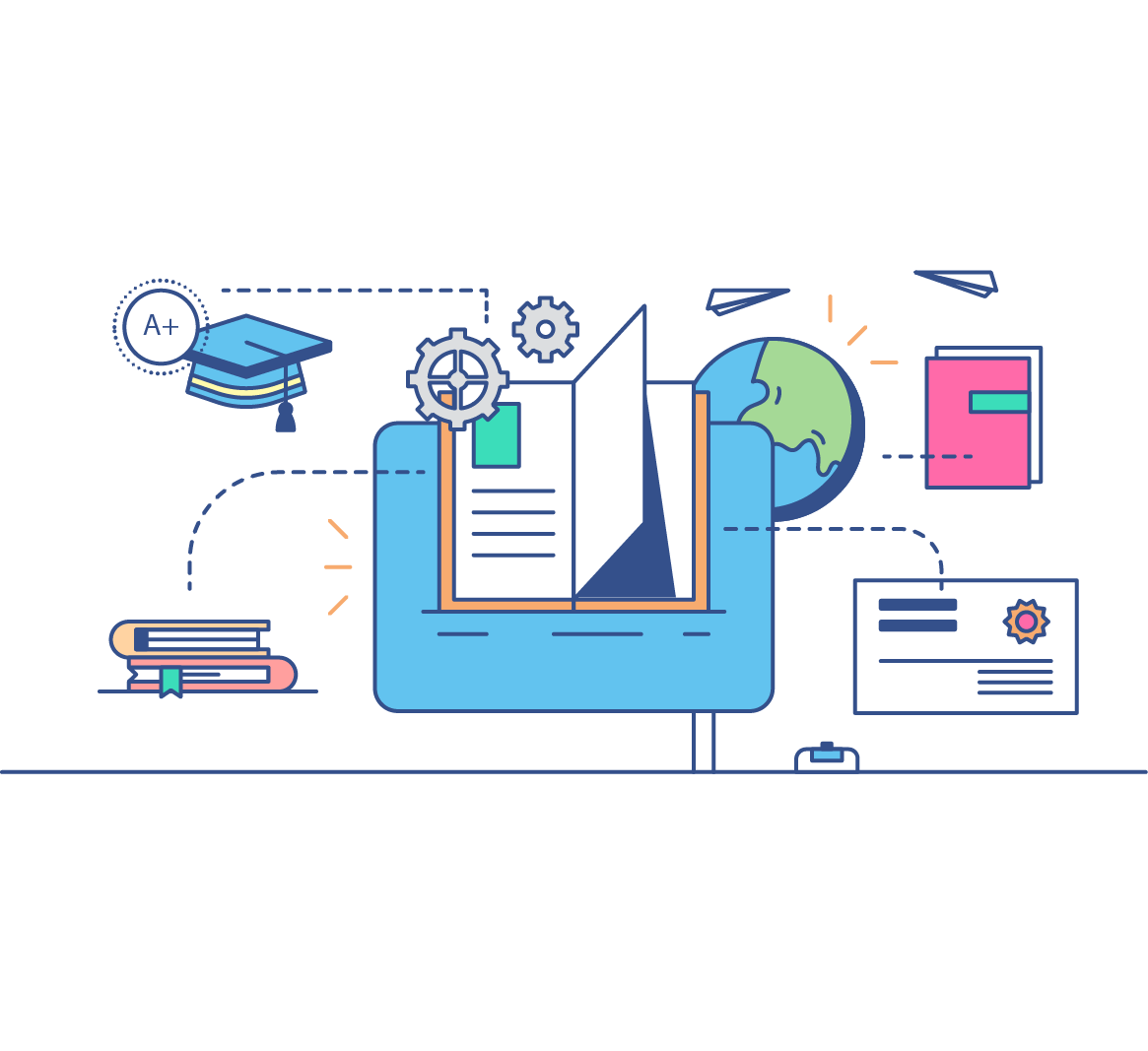 تقويم أداء الطالب المعلم
أولاً : جوانب تقويم الطالب المعلم :

1- التكوين المهني والقدرة على التدريس .
2- الصفات الذاتية المتعلقة بشخصية المتعلم ، وتشمل النواحي الجسمية والصفات العقلية والخُلُقية .
3- فاعلية الطالب المعلم في المدرسة وعلاقته بأفراد أسرة المدرسة .
4- احترام الطالب المعلم للمواعيد وحرصه على وقت التلاميذ .
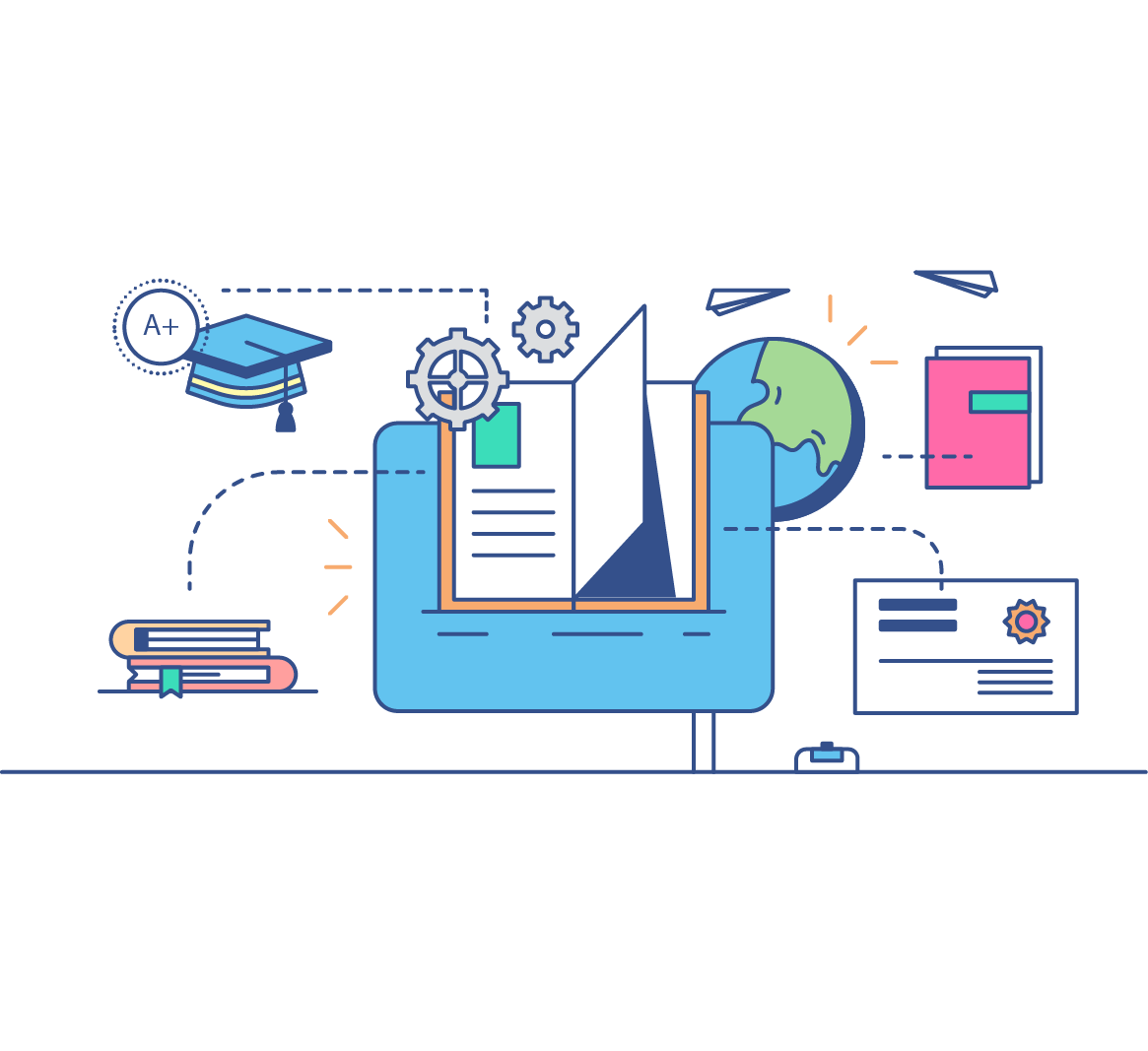 ثانياً : أدوات تقويم الطالب المعلم :
بطاقة الملاحظة : تشتمل على قائمة بالمهارات التدريسية والسمات الشخصية أو المهنية التي يتعين توافرها في الطالب المعلم ويستخدمها المسؤول عن متابعة الطالب أثناء فترة التربية العملية .
وتعتمد في تطبيقها على الملاحظة المباشرة والمنتظمة خلال أداء عملية التدريس . وتتضمن في معظمها تقييم ثلاث مهارات تدريسية :
مرحلة إعداد الدرس ، ومرحلة تنفيذ الدرس ، ومرحلة التقويم .
وتندرج تحت هذه المراحل عدة بنود للتقويم .
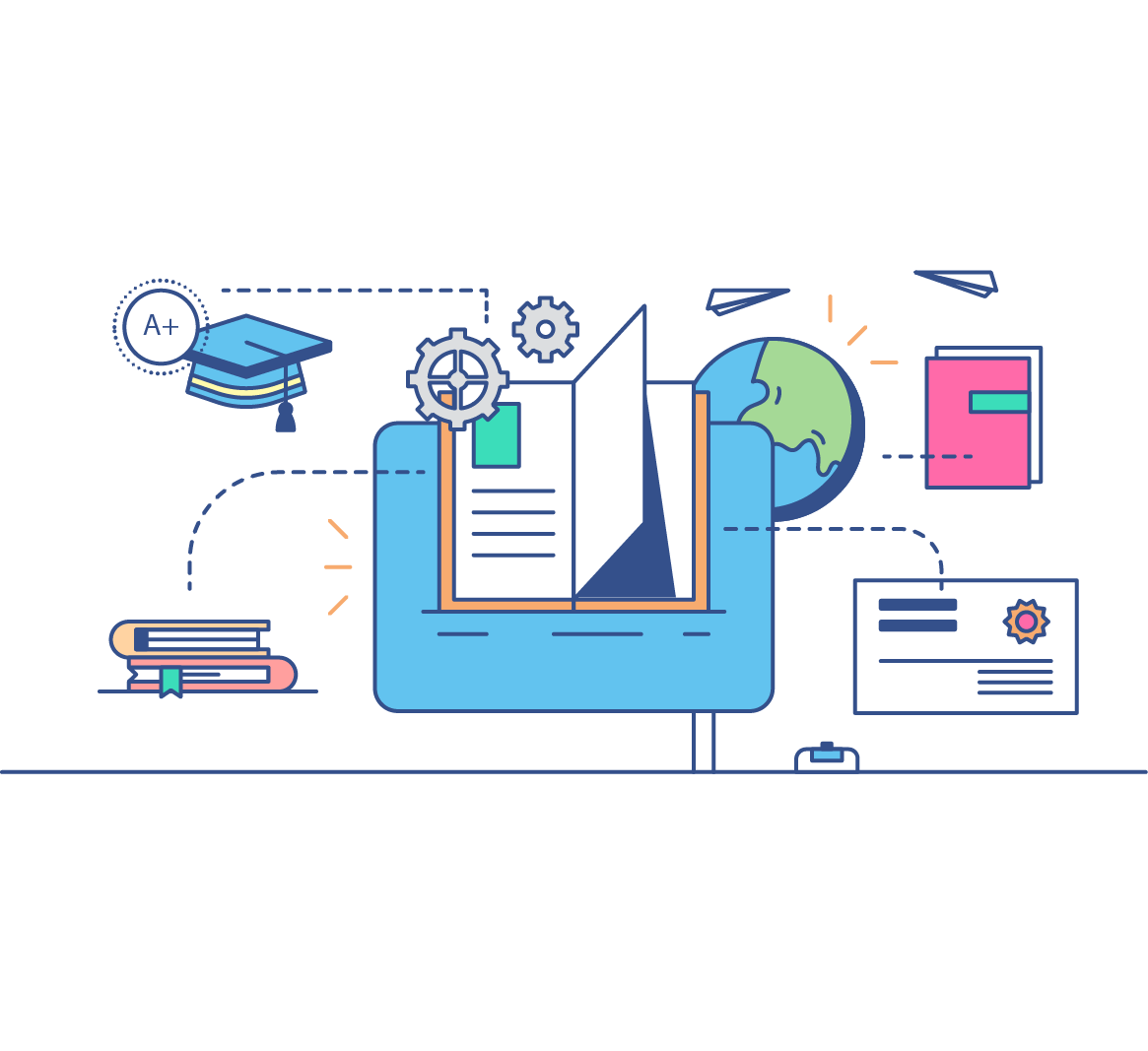